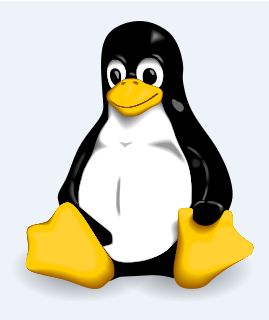 CSCE  510  - Systems Programming
Lecture 21 Web Server: CGI -Dynamic Pages
CSCE March  25, 2013
Overview
Last Time
Last times slides 22-36
Stream Server skeleton
Web server Assignment
Software as a Service (SaaS)
Email ??
Today
Tools Survey
Web Servers again
Web Server Skeleton – Pop Quiz
Git
CGI Common Gateway Interface
How Web Servers Work
HowStuffWorks –
http://www.howstuffworks.com/web-server1.htm
by Marshall Brain
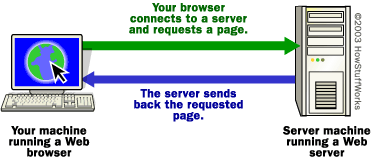 3  Web Server-CGI
- CSCE 510 2013 -
http://computer.howstuffworks.com/web-server1.htm
Saas Book Figure 2.1 (Last Time slide 18 repeat)
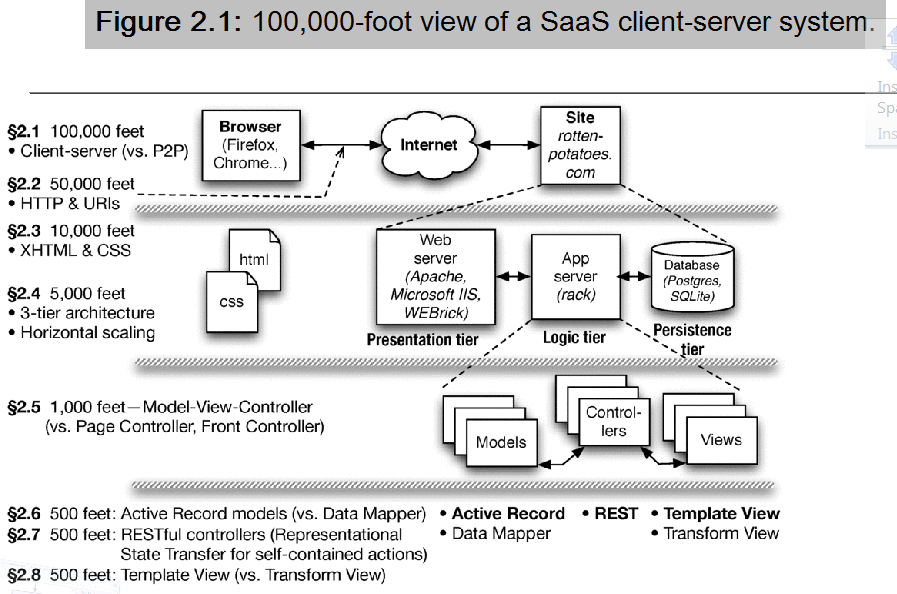 4  Web Server
- CSCE 510 2013 -
Engineering Long-Lasting Software: An Agile Approach Using SaaS and Cloud Computing (Beta Edition)
Behind the Scenes – Browser Initiates
Decompose URL/URI
The protocol ("http")
The server name ("www.howstuffworks.com")
optional :port
The path name ("web-server.htm")



Name to IP address translation
gethostbyname – now obsolete; use getaddrinfo(3) and getnameinfo(3)
int getaddrinfo(const char *node  www.howstuffworks.com
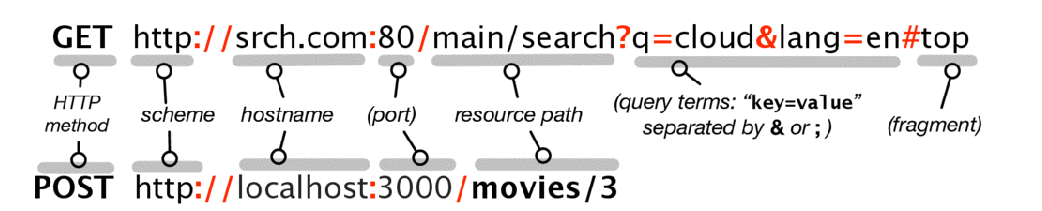 Ref 
Saas Book
5  Web Server-CGI
- CSCE 510 2013 -
Domain Name Service (DNS)
man –k    dns
host(1) … no section 3 entries except for pm
Name servers
Slide - 6 -  Web Server - CGI
- CSCE 510 2013 -
vim /etc/resolv.conf
nameserver 129.252.11.15
nameserver 129.252.21.12
nameserver 129.252.21.13
domain cse.sc.edu
search cse.sc.edu


Command Anyone Know????
Slide - 7 -  Web Server - CGI
- CSCE 510 2013 -
DNS: nslookup(1)
ares> nslookup     howstuffworks.com
Server:         129.252.11.15
Address:        129.252.11.15#53

Non-authoritative answer:
Name:   howstuffworks.com
Address: 107.21.49.125

host(1) gives similar results
Slide - 8 -  Web Server - CGI
- CSCE 510 2013 -
How does nslookup does its thing?
Or how does getaddrinfo do its thing?
DNS packets
header
question
answer
Authority
look up in local table
if not found send DNS (UDP) packet to nameserver
At each nameserver: 
 if it does not know knows somebody else to ask
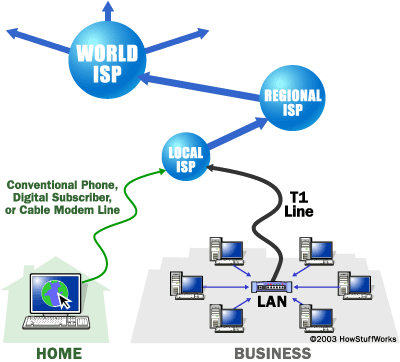 Slide - 9 -  Web Server - CGI
- CSCE 510 2013 -
http://computer.howstuffworks.com/web-server1.htm
Get request + cookies sometimes
Static Pages – just return HTML in file
get means – give me the file
Stateless
connect to sever
Send “Get  page.html”
Server: return page.html in HTML packet
Server close connection
session info / logins etc
how does the server remember?
It doesn’t it send a cookie to the browser
the browser returns it with later requests
Slide - 10 -  Web Server - CGI
- CSCE 510 2013 -
Domain Names
.com, .org, .net, .edu
 top of the food chain for nameservers
Slide - 11 -  Web Server - CGI
- CSCE 510 2013 -
Dynamic Pages
Web 2.0 ?
Dynamic pages – html pages generated on server and then sent to the browser

Access Database
process form
…

java servlets
cgi
Slide - 12 -  Web Server - CGI
- CSCE 510 2013 -
CGI – Common Gateway Interface
chroot  for static pages “webroot”
cgi-bin – place for executables cgi scripts
typically perl or C or ….
Slide - 13 -  Web Server - CGI
- CSCE 510 2013 -
A simple  CGI script
cgi program to generate
#include <stdio.h>
 
int main()
{
  printf("Content-type: text/html\n\n");
  printf("<html>\n");
  printf("<body>\n");
  printf("<h1>Hello there!</h1>\n");
  printf("</body>\n");
  printf("</html>\n");
  return 0;
}
A simple HTMl page
<html>
  <body>
     <h1>Hello there!</h1>
  </body>
</html>
compile with 
gcc simplest.c -o simplest.cgi
Slide - 14 -  Web Server - CGI
- CSCE 510 2013 -
http://computer.howstuffworks.com/cgi.htm
Perl version
#! /usr/bin/perl
print "Content-type: text/html\n\n";
print "<html><body><h1>Hello World!";
print "</h1></body></html>\n";
Slide - 15 -  Web Server - CGI
- CSCE 510 2013 -
http://computer.howstuffworks.com/cgi.htm
fscanf(f, "%d", &i);
  i++;
  fseek(f,0,SEEK_SET);
  fprintf(f, "%d", i);
  fclose(f);
  return i;
}
 
int main()
{
  printf("Content-type: text/html\n\n");
  printf("<html>\n");
  printf("<body>\n");
  printf("<h1>The current count is: ")
  printf("%d</h1>\n", incrementcount());
  printf("</body>\n");
  printf("</html>\n");
  return 0;
}
Counter
#include <stdio.h>
 
int incrementcount()
{
  FILE *f;
  int i;
 
  f=fopen("count.txt", "r+");
  if (!f)
  {
     sleep(1);
     f=fopen("count.txt", "r+");
     if (!f)
       return -1;
  }
Slide - 16 -  Web Server - CGI
- CSCE 510 2013 -
http://computer.howstuffworks.com/cgi.htm
Forms: Sending Input
lycos search: 
http://www.lycos.com/cgi-bin/pursuit?matchmode=and
&cat=lycos&query=test&x=10&y=9
Slide - 17 -  Web Server - CGI
- CSCE 510 2013 -
http://computer.howstuffworks.com/cgi.htm
HTML form
<html>
<body>
  <h1>A super-simple form<h1>
  <FORM METHOD=GET ACTION="http://www.howstuffworks.com/
cgi-bin/simpleform.cgi">
  Enter Your Name:
  <input name="Name" size=20 maxlength=50>
  <P>
  <INPUT TYPE=submit value="Submit">
  <INPUT TYPE=reset value="Reset">
  </FORM>
</body>
</html>
Slide - 18 -  Web Server - CGI
- CSCE 510 2013 -
http://computer.howstuffworks.com/cgi.htm
Process Query String
#include <stdio.h>
#include <stdlib.h>
 
int main()
{
  printf("Content-type: text/html\n\n");
  printf("<html>\n");
  printf("<body>\n");
  printf("<h1>The value entered was: ")
  printf("%s</h1>\n", getenv("QUERY_STRING"));
  printf("</body>\n");
  printf("</html>\n");
  return 0;
}
Slide - 19 -  Web Server - CGI
- CSCE 510 2013 -
http://computer.howstuffworks.com/cgi.htm
Environment passed to scripts
REMOTE_IDENT
REMOTE_USER
REQUEST_METHOD
SCRIPT_NAME
SERVER_NAME
SERVER_PORT
SERVER_PROTOCOL
SERVER_SOFTWARE
AUTH_TYPE
CONTENT_LENGTH
CONTENT_TYPE
GATEWAY_INTERFACE
HTTP_ACCEPT
HTTP_USER_AGENT
PATH_INFO
PATH_TRANSLATED
QUERY_STRING
REMOTE_ADDR
REMOTE_HOST
Slide - 20 -  Web Server - CGI
- CSCE 510 2013 -
http://computer.howstuffworks.com/cgi.htm
A real Form
<SELECT size=2 NAME=age>
      <OPTION> 1-10
      <OPTION> 11-20
      <OPTION> 21-30
      <OPTION> 31-40
      <OPTION> 41-50
      <OPTION> 51-60
      <OPTION> 61 and up
    </SELECT>
    <P>Enter Your Comment:
    <input name="Name" size=40 maxlength=100>
<html>
  <body>
    <h1>HSW Survey Form<h1>
    <FORM METHOD=POST ACTION="http:
//www.howstuffworks.com/cgi-bin/survey.cgi">
    Enter Your Name:
    <input name="Name" size=20 maxlength=50>
    <P>Enter your sex:
    <input type=radio CHECKED name=sex value=MALE>Male
    <input type=radio name=sex value=FEMALE>Female
    <P>Select your age<br>
    
    </SELECT>
Slide - 21 -  Web Server - CGI
- CSCE 510 2013 -